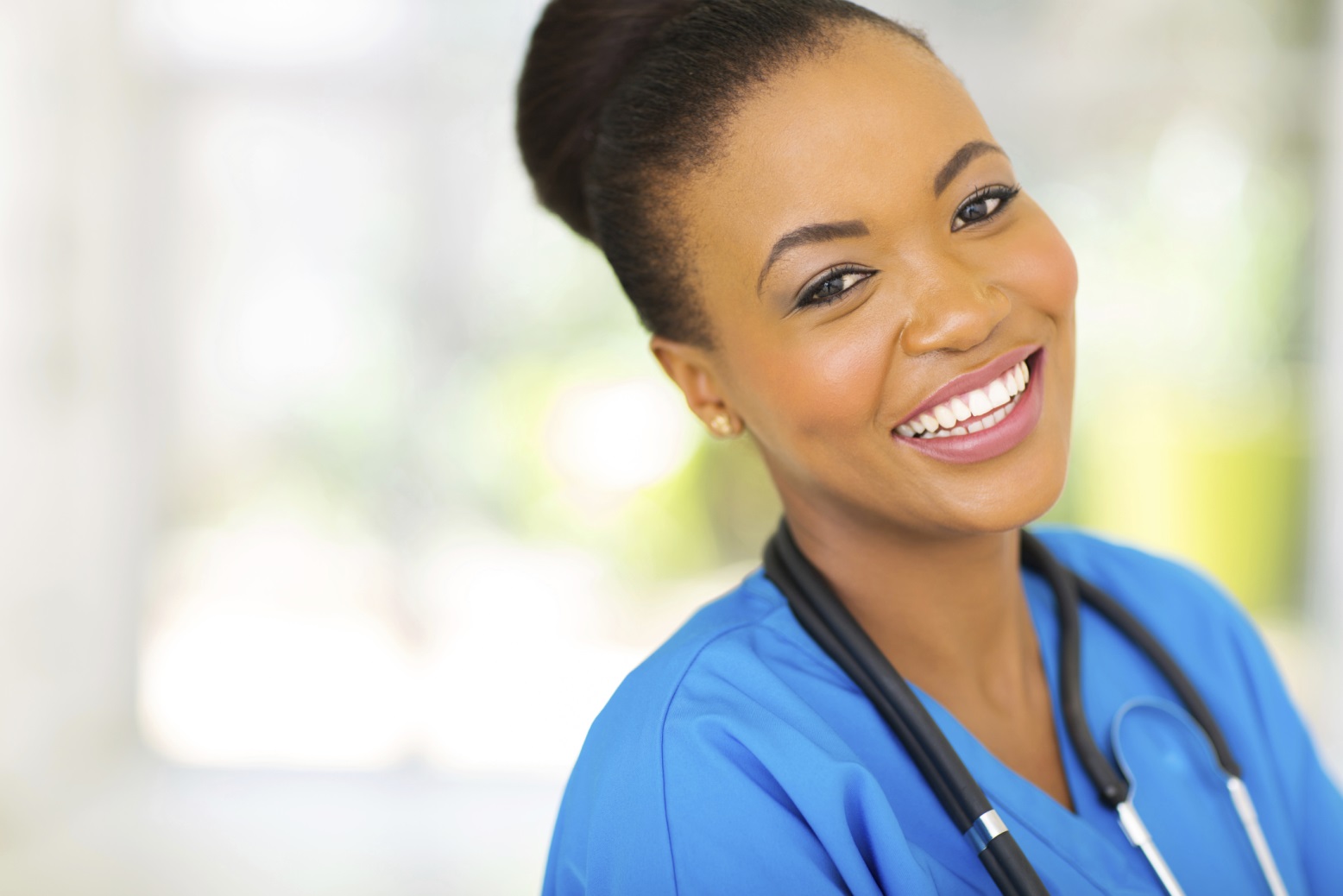 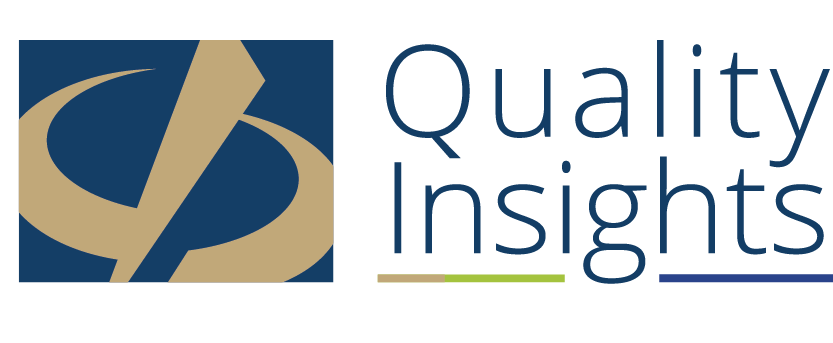 The healthcare improvement experts.
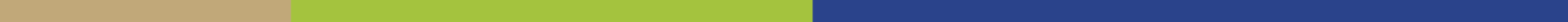 Sepsis Study FY2020
VHA EPRP V

Sharon Miller
VHA EPRP QIC
Study Purpose
VHA Office of Reporting, Analytics, Performance, Improvement and Deployment (RAPID) will begin collecting and reporting the SEP-1 measure for CMS.
This will be a Pilot Study.
DACs and Exits will be required for facility information
NO formal Exit conference required
SEP-1 Measure: Early Management Bundle, Severe Sepsis/Septic Shock
Composite measure that includes a bundle of interventions intended to effectively treat severe sepsis and septic shock
Focuses on adults 18 years and older with a diagnosis of severe sepsis or septic shock
Assesses: 
measurement of lactate
obtaining blood cultures 
administering broad spectrum antibiotics
fluid resuscitation
vasopressor administration 
reassessment of volume status and tissue perfusion 
repeat lactate measurement
First three interventions should occur within 3 hours of presentation of severe sepsis; fourth within 3 hours of septic shock; next two within 6 hours of presentation of septic shock; last intervention within 6 hours of severe sepsis.
SEP-1
Numerator: patients who received ALL of the following: Within three hours of presentation of severe sepsis:
Initial lactate level
Broad spectrum or other antibiotics administered
Blood cultures drawn prior to antibiotics
AND received within six hours of presentation of severe sepsis, ONLY if the initial lactate is elevated
Repeat lactate level measurement
SEP-1 (cont.)
AND within three hours of initial hypotension OR septic shock
Resuscitation with 30 mL/kg crystalloid fluids
AND within six hours of septic shock presentation, ONLY if hypotension persists after fluid administration:
Vasopressors are administered
AND within six hours of septic shock presentation, if hypotension persists after fluid administration or initial lactate >= 4 mmol/L
Repeat volume status and tissue perfusion assessment is performed
SEP-1 (cont.)
Denominator: Inpatients age 18 and over with an ICD-10-CM Principal or Other Diagnosis Code of Sepsis, Severe Sepsis or Septic Shock as defined in Appendix A, Table 4.01
Excluded Populations:
Comfort Care or Palliative Care within 6 hours of severe sepsis OR septic shock presentation
Contraindication to care within 6 hours of severe sepsis OR septic shock presentation
LOS > 120 days
Transfer in from another acute care facility
Enrolled in clinical trial for sepsis, severe sepsis, septic shock
Patients with severe sepsis OR septic shock discharged within 6 hours of presentation
Patients receiving antibiotics for >24 hours prior to presentation
SEP-1 Sub-Measures
RAPID – currently electing to report  5 sub-measures
Sep1a
Denominator – All acute care inpatients with a diagnosis of Severe Sepsis  
Numerator – Patients who received ALL the following within three hours of presentation of severe sepsis:
      Initial lactate level measurement
      Broad spectrum or other antibiotics administered
      Blood cultures drawn prior to antibiotics
Sub-Measures
Sep1b
Denominator – All acute care inpatients with a diagnosis of Severe Sepsis AND initial lactate is elevated.
Numerator – Patients who received a repeat lactate level within six hours of presentation of severe sepsis
Sub-Measures
Sep1c
Denominator – All acute care inpatients with a diagnosis of Severe Sepsis AND have hypotension – OR have a diagnosis of Septic Shock
Numerator – Patients who received resuscitation with 30 mL/kg crystalloid fluids within three hours of initial hypotension OR septic shock
Sub-Measures
Sep1d
Denominator – All acute care inpatients with septic shock AND hypotension that persists after fluid administration.
Numerator – Patients who receive vasopressors within six hours of septic shock presentation
Sub-Measures
Sep1e
Denominator – All acute care inpatients with septic shock AND hypotension that persists after fluid administration – OR initial lactate >= 4mmol/L
Numerator – Patients who have a repeat volume status AND tissue perfusion assessment performed within six hours of septic shock presentation
Data Collection Questions
Instrument has 54 questions
Most of first 11 should be familiar
     Q1 arrvdate – Enter earliest date arrived in acute care
     Q2 admdt – auto-filled, can be modified
     Q3 trnsfr – Was patient received as transfer from 
         inpatient, outpatient, or ED/Observation dept.
         of an OUTSIDE hospital or ambulatory surgery center
lists of other specific types of transfers in D/D Rules           acceptable for “Yes” or “No” answers
 Read carefully Acute Rehab and Psych “Unit” vs 
          “Hospital” and INSIDE vs OUTSIDE your hospital
  “Yes” answer excludes the case
Data Collection Questions (cont.)
Q4 dcdt - autofilled; cannot be modified
Q5 dctm - autofilled; cannot be modified
Q6 princode – autofilled with ability to change 
Q7 othrcode1-24 – autofilled; cannot be modified
Q8 prinpx/prinpxdt – principal procedure code/date
Q9 othrpx/othrpxdt1-5 – other procedure codes/dates
Q10 dcdispo
Q11 clntrial – if “Yes” case is excluded
Order of Abstraction
Once the Admin Data is complete, you will need to complete Diagnosis module FIRST
All other modules depend on dates/times entered in Diagnosis module
Severe Sepsis Presentation
May be identified based upon physician/APN/PA documentation of severe sepsis or clinical criteria 
In this Pilot Study, will be looking for both
Will first look for documentation of severe sepsis 
Must say “severe sepsis”
Q12 seppres
Did a physician/APN/PA document presence of severe sepsis?
If no physician/APN/PA documentation of severe sepsis, but there is documentation of septic shock, select Value “1” (Yes).

Other Documentation Acceptable to Select Value “1”
Documentation of severe sepsis within an order set, etc. IF: recorded date and time is present and is earliest date and time recorded
May use pre-hospital records (EMS, SNF) if found in CPRS/CAPRI/JLV
If more than one presentation of severe sepsis, use only first
Q12 seppres
Documentation to Select Value “2” (No).
Title or heading of order set, protocol, checklist, etc.
Severe sepsis documented as due to viral, fungal, or parasitic infection 
Severe sepsis documented in discharge note, DC summary, or note after time of discharge
if within 6 hours after severe sepsis documentation, physician/APN/PA notes indicate patient:
is not septic
does not have sepsis or severe sepsis
does not have septic shock and severe sepsis was met by        physician/APN/PA documentation septic shock was       present
Q12 seppres (cont.)
Severe sepsis documented using a qualifier
Qualifiers Table in D/D rules
Positive = Yes (e.g., Possible severe sepsis)
Negative OR Negative and Positive = No (e.g., Doubt severe sepsis; Questionable, but likely severe sepsis)
Exclude: Bacteremia, Septicemia

Data Sources: ONLY Physician/APN/PA documentation
Documentation Examples
Some facilities may have Templates
ED
ICU
ICUs may have own software vendors for documentation
May need to use JLV for scanned ICU notes
Sample ED Template
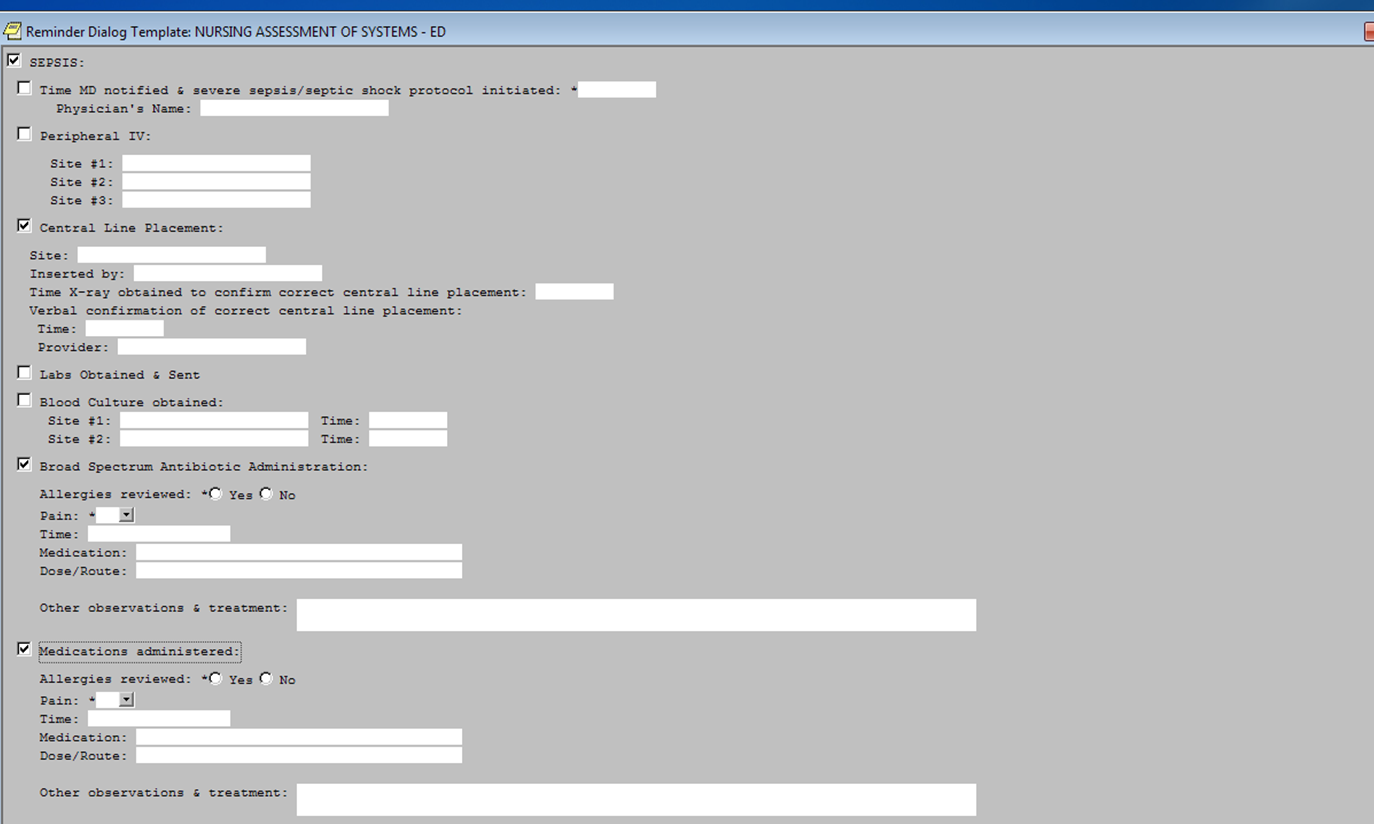 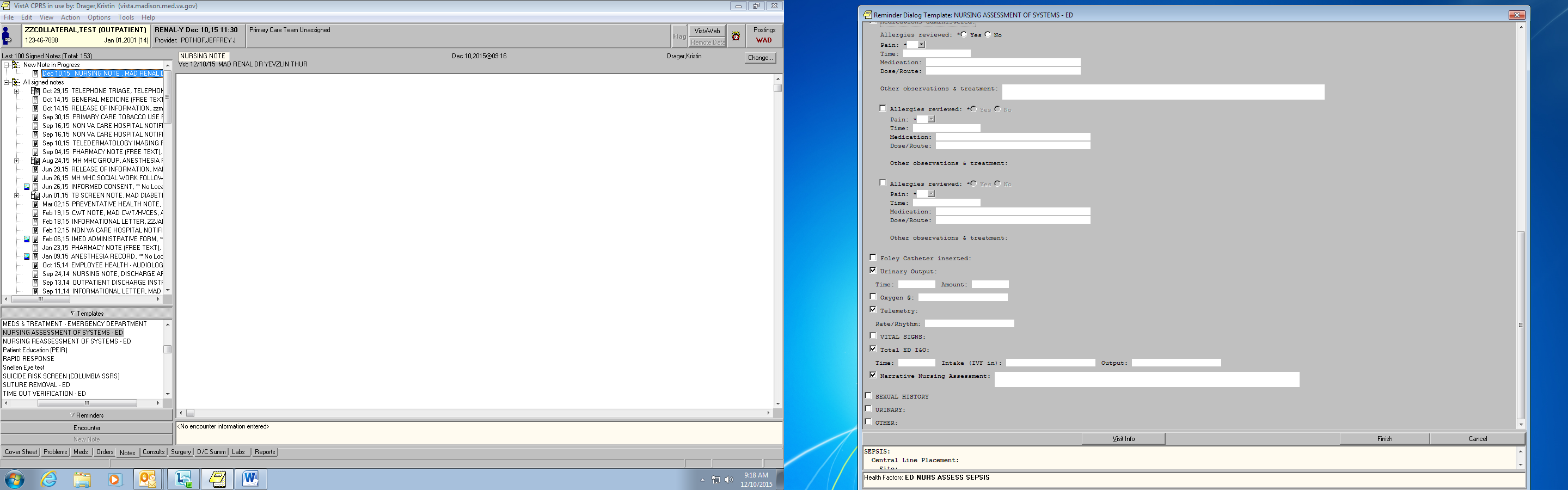 Q13 sepdt / septm
Use earliest date/time physician/APN/PA documented severe sepsis
If documented in note w/o specific date/time or using POA, the following apply:
 If it is only documentation, use date/time note started
 If documented multiple times in note, use earliest
Use earliest arrival date/time for ED patient with:
 Physician/APN/PA documentation in pre-hospital note
 Physician/APN/PA documentation severe sepsis present on  
     arrival
Q13 sepdt / septm
ED Clinician Note 3/30/2019 0250
Q13 sepdt / Q14 septm (cont.)
Use earliest arrival date/time on floor/unit for direct admits and there is:
 Physician/APN/PA documentation of severe sepsis in  
     pre-hospital note and patient is direct admit
 Physician/APN/PA documentation severe sepsis present on
     admission
If only documentation of severe sepsis POA, use earliest date/time of:
 Physician/APN/PA note
 Admit order
 Disposition to inpatient
 Arrival to floor/unit
Q13 sepdt / Q14 septm (cont.)
If no documentation of severe sepsis, but there is physician/APN/PA documentation of septic shock, enter earliest date/time septic shock documented
Severe Sepsis Clinical Criteria
Intent of next set of questions is to determine if/when clinical criteria for severe sepsis were met.
In order to establish the presence of severe sepsis by clinical criteria, all three clinical criteria 
documentation of infection,
two or more manifestations of systemic infection, and 
organ dysfunction
    must be met within 6 hours of each other. The three 
    clinical criteria do not need to be documented in any 
    particular order.
Clinical Criteria – (1)Documentation of Infection
Q15 sepinf – Is there documentation of infection in the medical record?
Table of conditions commonly associated with severe sepsis – NOT all inclusive
Acceptable Documentation of Infection
Physician/APN/PA or nursing documentation referencing presence of infection 
Antibiotic is ordered for inflammatory condition or sign/symptom of infection -  may be considered documentation of infection (e.g., ceftriaxone ordered for colitis, Zosyn 3.375 g IV q6hr for cough).
Q15 sepinf
Exclusions: Documentation NOT acceptable for an infection:
If within 6 hours following initial documentation, there is additional physician/APN/PA documentation indicating infection is not present, disregard the initial documentation.
Example: ED physician/APN/PA documents rule out UTI and pneumonia at 0500. At 1000 hospitalist documents no infection present. Disregard ED physician/APN/PA documentation of rule out UTI and pneumonia
Q15 sepinf (cont.)
Exclusions (cont.):
Colonization, positive screens, or positive cultures (e.g., MRSA, VRE) without physician/APN/PA documentation referencing infection
Fungal, parasitic or viral infections
History of infection, recent infection or recurrent infection not documented as current or active infection
Orders for tests, results of tests, signs/symptoms of infection without supportive documentation of infection
Q15 sepinf (cont.)
Documentation of Infection using Qualifiers 
Same table of Positive/Negative Qualifiers as in severe sepsis
 Positive qualifier should be used to meet criteria
 Negative qualifier or both negative/positive qualifiers should NOT be used
Q16 infdt and inftm
Use earliest date/time physician/APN/PA or nursing documentation of presence of infection
ED Patients: Use earliest documented arrival date/time for patients who enter ED with documentation of infection in pre-hospital records or present on arrival (POA).
Direct Admit Patients: Use earliest documented date/time patient arrives to the floor or unit with documentation of infection in pre-hospital records or POA.
If the only documentation of infection being present is in a physician/APN/PA or nursing note that infection was present on admission (POA), use the earliest date/time the following note type was started or opened:
Physician/APN/PA or nursing note
Admit order
Disposition to inpatient
Arrival to floor or unit
Clinical Criteria (2) Q17 sepsirs
Is there documentation in the medical record of two (2) or more of the following manifestations(indications) of systemic infection: 
Indicate all that apply:
1. Temperature >38.3 C or <36.0 C (>100.9 F or < 96.8 F)
2.  Heart rate (pulse) >90
3.  Respiration >20 per minute
4.  White blood cell count >12,000 or <4,000 or >10% bands
99. None of the above documented
Q17 sepsirs
Sample Documentation
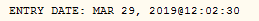 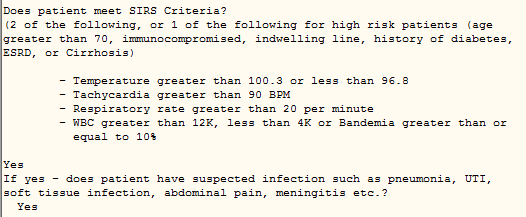 Clinical Criteria (3) Q18 seporg
Is there documentation of organ dysfunction in the medical record?
Indicate all that apply:
1. Systolic blood pressure (SBP) < 90 mmHg or mean arterial pressure < 65 mmHg
2. Systolic blood pressure (SBP) decrease of more than 40 mmHg (see definitions/decision (D/D) rules)
3. Acute respiratory failure as evidenced by a new need for invasive or non-invasive mechanical ventilation (see D/D rules)
4. Creatinine > 2.0 (see D/D rules)
5. Urine output < 0.5mL//kg/hour for 2 consecutive hours (see D/D rules)
6. Total bilirubin > 2 mg/dL (34.2 mmol/L)
7. Platelet count < 100,000
8. INR > 1.5 or aPTT > 60 seconds (see D/D rules)
9. Lactate > 18.0 mg/dL (>2 mmol/L)
Sample Documentation
Q18 seporg
Organ dysfunction, evidenced by any one of question options
Hypotension – SBP < 90 mmHg or MAP < 65 mmHg
SBP  > 40 mmHg – physician/APN/PA documentation the   is related to infection, severe sepsis, septic shock NOT other causes
Acute respiratory failure 
     - intubated/tracheostomy on ventilator
     - BiPAP/CPAP
     - New need for invasive/non-invasive mechanical 
        ventilation
Q18 seporg
Creatinine > 2.0 – physician/APN/PA documentation of ESRD and dialysis prior to or within 24 hours following presentation of severe sepsis – disregard reported creatinine levels as signs of organ dysfunction
Urine output <0.5 mL/hr (for 2 hours) – clear documentation urine is being monitored hourly 
INR > 1.5 or aPTT > 60 sec – if given anticoagulant in Appendix C Table 5.3, do NOT use elevated levels; Heparin flushes do not count.
Q18 seporgdt/seporgtm
For each of those options found, enter the earliest date/time of documentation
In software, question will look like sepsirs on a previous slide
Q19 sepsisdt and sepsistm
Question will be auto-filled based on responses to severe sepsis clinical criteria questions, dates and times.
If all 3 clinical criteria are met within 6 hours of each other, will be autofilled with most recent date/time from infdt/tm, sepsirsdt/tm and seporgdt/tm
Q19 sepsisdt and sepsistm (cont.)
If there is documentation of severe sepsis and not all clinical criteria are met within 6 hours of each other, will be auto-filled with 99’s and will go to cntrasevsep.
If NO documentation of severe sepsis or severe sepsis not met by all three clinical criteria within 6 hours of each other, abstraction will stop here.
Q20 sepresdt and Q21 seprestm
This date and time will be auto-filled with the  earliest valid date/time entered for documentation of severe sepsis (sepdt/septm) or the most recent date/time from documentation of when the final clinical criterion for severe sepsis was met (sepsisdt/sepsistm).
Q22 cntrasevsep
During the timeframe from 6 hours before severe sepsis presentation date and time to 6 hours after severe sepsis presentation date and time is there physician/APN/PA or nursing documentation that the patient or authorized patient advocate refused either a blood draw, IV fluid administration, or IV antibiotic administration?
ACCEPTABLE:
Specific documentation patient/authorized advocate refused blood draws, IV/IO fluids, IV/IO antibiotics
General documentation of refusal of care/ noncompliance
Left AMA in timeframe (signed form not required)
 Do not consider any AMA documentation as “contradictory”
Q22 contrasevsep
NOT ACCEPTABLE:
Refusal of specific blood draws not impacting requirements of measure (e.g. HIV, ABG)
Documentation patient left before DC instructions could be given does not count as leaving AMA
Inclusions: Declined; Does not want; Refused; Requests not to be given

A “yes” answer will exclude case.
Q23 cmopall
During the timeframe from 6 hours before severe sepsis presentation date and time to 6 hours after severe sepsis presentation date and time is there physician/APN/PA documentation of comfort measures only or palliative care?
Only accept terms identified in the list of inclusions. No other terminology will be accepted
Other guidelines essentially same as COMFORT in other instruments (See D/D rules)

A “yes” answer AND other conditions will exclude case.
Q24 antibio
During the timeframe from (24 hours prior or 3 hours after severe sepsis presentation date/time) was a broad spectrum or other antibiotic administered intravenously (IV)?
Only IV antibiotics administered in 24 hours prior to or 3 hours after severe sepsis presentation are acceptable. 
For informational purposes antibiotics administered up to 6 hours after Severe Sepsis Presentation Date/Time are being collected.
    EXCEPTION: If documentation indicates IV access could not
    be established, antibiotics via intramuscular (IM) or 
    intraosseous (IO) started in timeframe are acceptable
Q24 antibio
ONLY ACCEPT:
Documentation demonstrating actual administration (antibiotic name, route, date, time)
Pre-hospital records may be used

NOT ACCEPTABLE:
Order without marked as “started” with date/time
Test doses 
Documentation in sources that do not represent actual administration
Documentation in narrative note unless no other documentation
Documentation without all components (name, route, date, time)
Q25 bioname / biodate / biotime
Beginning with first antibiotic administered, enter name, date and time of administration for each antibiotic given intravenously (IV).
For informational purposes dates/times up to 6 hours after severe sepsis date/time are being collected
Only IV antibiotic(s) administered 24 hours prior to or 3 hours after severe sepsis presentation are acceptable. 
EXCEPTION: If documentation indicates IV access could not be established, antibiotics via intramuscular (IM) or intraosseous (IO) in timeframe are acceptable. 
Other guidelines same as antibio
Q24 antibio
Entering “1” – will enable Antibiotics tab
Q25 bioname / biodate / biotime
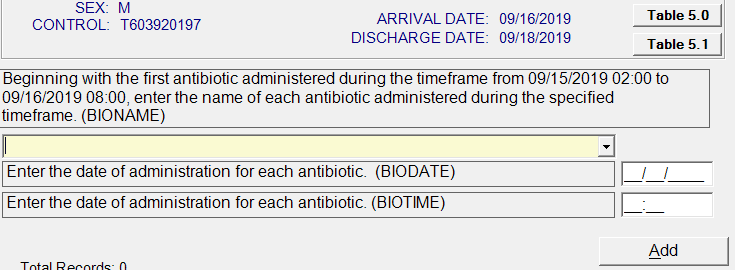 Antibiotic
Tables
Drop Down
Menu for antibiotics
Timeframe – 24 hours before severe sepsis date/time to 3 hours after
Q25 bioname / biodate / biotime
Enter earliest date/time for each
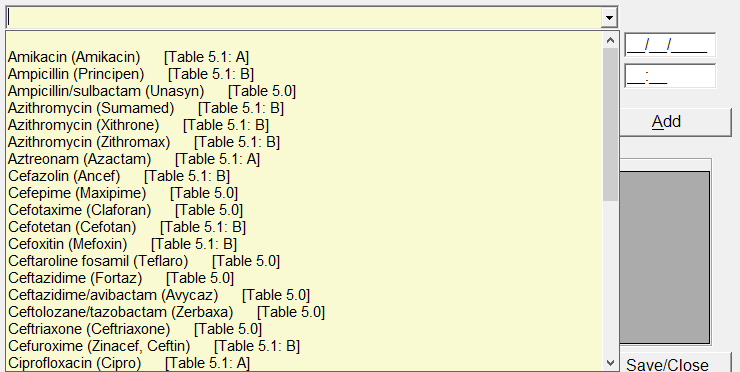 Scroll to find antibiotic
Sample Documentation
Q26 antisel
Intent is to determine if antibiotic (bioname) given is consistent with antibiotic selection guidelines and given within 3 hours after severe sepsis date and time.
Guidelines based on “Monotherapy” (Table 5.0)or “Combination Therapy” (Table 5.1) Tables
Will be auto-filled as “1” if one antibiotic is on Table 5.0 and given in timeframe OR
If no antibiotic on Table 5.0, but one from Table 5.1, Column A AND one from Column B given in timeframe
Otherwise it will be auto-filled as “2”
TJC Appendix C Table 5.0
TJC Appendix C Table 5.1
Q26 antisel
Example: 
Severe Sepsis Presentation Time 1200 
Ciprofloxacin initiated at 1230 
Vancomycin initiated at 1330 
Combination Antibiotic Therapy Table: 
Ciprofloxacin is in column A 
Vancomycin is in column B 
Both antibiotics were initiated within 3 hours of severe sepsis presentation time, therefore value “1” would be auto-filled. 
If appropriate antibiotics not given in timeframe OR no antibiotics in timeframe value “2” will be auto-filled and go to selcult
Q27 selcult
Is there Physician/APN/PA documentation referencing the results of a culture within 5 days prior to earliest antibiotic date/time?
If IV antibiotic(s) from Table 5.0 or appropriate combination of IV antibiotics from Table 5.1 are not started within 3 hours following presentation of severe sepsis, and the following conditions are met, choose value "1." 
There is Physician/APN/PA documentation referencing the results of a culture from within 5 days prior to the antibiotic start time. The documentation must: 
Identify the date of the culture results (must be within 5 days prior to the antibiotic start date/time). 
Identify the suspected causative organism from the culture result and its antibiotic susceptibility.
Q27 selcult
The IV antibiotic(s) identified as appropriate per the physician/APN/PA documentation is started within 3 hours following the presentation of severe sepsis. 
    Example: Acceptable physician/APN/PA
   documentation: “Urine culture results from 
   9/10/19 show enterococcus, sensitive to
   vancomycin.” The patient has severe sepsis with
   criteria met on 9/15/19 at 15:00 and the only 
   antibiotic started is IV vancomycin at 15:30. 
If these two conditions are NOT met, select value “2” and go to cdiff
Q28 cdiff
During the timeframe within 24 hours prior to earliest date/time of antibiotic administration is there physician/APN/PA documentation identifying the presence of C. difficile?
If the patient has C. difficile, and IV antibiotic(s) from Table 5.0 or an appropriate combination of IV antibiotics from Table 5.1 are not started within the 3 hours following presentation of severe sepsis, and the following conditions are met, choose value "1." 
There is physician/APN/PA documentation within 24 hours prior to the antibiotic start time identifying the presence of C. difficile. Documentation that C. difficile is suspected or likely is acceptable. 
If “yes”, go to cdifftx
Q29 cdifftx
During the timeframe 3 hours after severe sepsis presentation date/time is there documentation of any one of the following treatments.
Oral vancomycin with or without oral or IV metronidazole 
     (Flagyl) 
Rectal vancomycin with or without IV metronidazole (Flagyl)
IV metronidazole (Flagyl) monotherapy
Q30 bloodcul
Two timeframes to consider for when blood culture drawn – intent is to determine if blood culture drawn before antibiotic given
If patient receives IV or IO antibiotic within 24 hours before presentation of severe sepsis, timeframe is: 
24 hours prior to antibiotic date/time through 3 hours after severe sepsis presentation date/time 
If patient does not receive IV or IO antibiotic within 24 hours before presentation of severe sepsis, timeframe is: 
24 hours prior to severe sepsis presentation date/time through 3 hours after severe sepsis presentation date/time
Q30 bloodcul
Include: 
Documentation blood cultures (BC), actually drawn/collected
BC ordered and attempted to collect, but attempt fails or specimen contaminated
Supportive documentation blood culture was collected in appropriate timeframe
Exclude: 
Blood sent to lab, lab here, labs drawn
Only documentation of physician orders
Sample Documentation
Q31 bldculdt and bldcultm
During specified time frame enter date/time blood culture drawn/collected.
Guidelines same as for Q30 bloodcul
If multiple blood cultures drawn or attempted, use  earliest date/time. 
Include: Blood culture drawn, blood culture to lab, blood culture received
Exclude: Blood sent to lab, lab here, labs drawn
Q32 bldculdel
Is there documentation supporting an acceptable delay in collecting a blood culture?
Only situations that demonstrate acceptable delay where blood culture was drawn after the Broad Spectrum or Other Antibiotic Administration Date and Time. 
Surgical patients who receive pre or post-op prophylactic antibiotic within 24 hours before severe sepsis identified
Antibiotics started in hospital for infection within 24 hours before severe sepsis identified. 
Antibiotics started prior to hospital arrival within 24 hours before severe sepsis was identified 
A physician/APN/PA documented reason for delay, which makes it clear that waiting to start the antibiotic would be detrimental to the patient.
OB patients given prophylactic antibiotics for ruptured membranes, group B strep, or prior to caesarean section.
Q33 lactate
During the timeframe from 6 hours prior to 6 hours after severe sepsis presentation, was an initial lactate level drawn (or collected)?
Timeframe for scoring is 6 hours prior to 3 hours after – collecting data up to 6 hours after for information 
If multiple lactate levels drawn within time frame, use the HIGHEST lactate level drawn PRIOR to Severe Sepsis Presentation Time. 
If multiple lactate levels drawn ONLY in the 3 hours after Severe Sepsis Presentation Time, use the Highest lactate level drawn 
If no documentation lactate was drawn or collected, but there is supportive documentation, use earliest supportive documentation (e.g., lactate sent to lab, lactate received, lactate result).
Q33 lactate (cont.)
If within 24 hours of Severe Sepsis Presentation Time there is physician/APN/PA or nursing documentation lactate value is invalid, erroneous or questionable, disregard that value. 
If lactate level drawn but no results in the record, choose Value “1.” 
Include: lactate level collected, lactate level drawn, lactic acid drawn
Exclude: labs drawn
Q34 lactdt and lactm
Enter the date/time the initial lactate level was drawn.
Guidelines same as Q33 lactate
If more than one date/time of documentation for the Initial Lactate Level Collection, use the following order to determine which date/time to abstract. 
1. Laboratory documentation indicating date/time lactate was
     drawn. 
2. Non-narrative location indicating lactate was drawn with an 
     associated date/time (e.g., sepsis flowsheet, checklist, 
     screening). 
3. Narrative note indicating lactate is drawn with an associated 
    date/time.
Q35 lacval
What initial lactate level result was documented in the record?
1. <= 2 mmol/L (less than or equal to 2 mmol/L)
2. > 2 and < 4.0 mmol/L (greater than 2 mmol/L and less than 4 
     mmol/L)
3. >= 4 mmol/L (4 mmol/L or greater)
99. Initial lactate result was not documented or unable to determine result
May be reported as mmol/L or mg/dL
Equivalents in D/D rules
If POC and lab results from the same sample, use the results recorded first. 
If physician/APN/PA documents prior to or within 24 hours after initial lactate result indicating initial lactate value is due to a condition that is not an infection, or is due to a medication, select Value “1” (<= 2mmol/L).
Q35 lacval - Sample Documentation
03/30/2019 0250 ED Clinician note “Severe sepsis, WBC 19          17…”
(6 hrs before = 3/29/2019  2050  to 6 hrs after = 3/30/2019  0850)
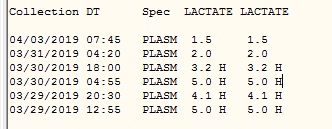 Q36 replact
During the timeframe from (computer display lacdt/lactm to sepresdt/seprestm +1 day) was a repeat lactate level drawn?
Next level drawn after initial if elevated (>2.0 mmol/L)
Must be in specified timeframe – if not select Value “2”
Other guidelines same as Q33 lactate

Include: lactate level collected, lactate level drawn, lactic acid drawn
Exclude: labs drawn
Q37 replactdt and replactm
During the specified timeframe, enter the earliest date/time the repeat lactate level was drawn (or collected).
Guidelines same as Q36 replact
Q38 hypotns
During the time frame from 6 hours prior to 6 hours after severe sepsis presentation is there documentation initial hypotension was present?
Criteria for determining Initial Hypotension:
Two hypotensive blood pressure readings at different times within the specified time frame. 
systolic blood pressures <90, or 
mean arterial pressures (MAP) <65, or 
a decrease in systolic blood pressure by >40 mm/Hg. 
          Physician/APN/PA documentation must be present 
          indicating a >40 mmHg decrease in SBP has occurred 
          and is related to infection or severe sepsis and not 
          other causes.
Q38 hypotns (cont.)
Definition of MAP in D/D rules. There are methods to calculate, but ONLY accept actual documentation of MAP <65.
Acceptable Hypotensive BPs (Examples in D/D rules)
Pre-hospital records considered part of medical record
Due to:
Acute condition
Acute on chronic condition
Infection
Term documented instead of abnormal value
Conflicting documentation – hypotension normal AND possibly due to severe sepsis
Q39 hypotns
Not Acceptable Hypotensive BPs:
Obtained in the OR, interventional radiology, during active delivery, or procedural/conscious sedation 
Documented from an orthostatic BP evaluation (tilt test).
Documented as normal for patient
Documented as due to non-infectious source/process
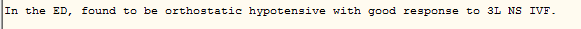 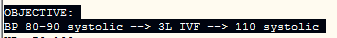 Q40 hypotnsdt and hypotnstm
Enter the date/time on which initial hypotension was present during the time frame from 6 hours prior to 6 hours after severe sepsis presentation.
Use earliest date/time of the second hypotensive BP documented in time period
If more than two hypotensive BPs in time period use the date/time of the second hypotensive BP
Use date/time documented for when hypotensive BP was taken or obtained if available. If not available, use recorded or documented date/time.
Q40 sepshk
Did a physician/APN/PA document presence of septic shock?
Include: Septic Shock, Severe Sepsis with Shock
Exclude: Bacteremia, Septicemia, Shock (not referenced as related to Severe Sepsis or Septic Shock)
Presence of Septic Shock may be identified based upon physician/APN/PA documentation OR clinical criteria. 
Look first for physician/APN/PA documentation of Septic Shock and choose Value “1” if found.
Q40 sepshk
In order to establish the presence of Septic Shock by clinical criteria, one of the following two criteria (1 or 2) must be met: 
      1. Severe Sepsis Present AND 
          Persistent Hypotension evidenced by: 
In the hour after the conclusion of the target ordered volume of Crystalloid Fluid Administration, two consecutive documented hypotensive blood pressure readings. 
      2. Severe Sepsis Present AND 
           Tissue hypoperfusion evidenced by 
Initial Lactate Level Result is >=4 mmol/L
Q40 sepshk
If Septic Shock presentation is more than six hours after Severe Sepsis Presentation Time, select Value “2”.
Do NOT use title or heading of order set, protocol, checklist, etc.
Documentation of septic shock within an order set, etc. may be used IF: recorded date and time is present and is earliest date and time recorded
Use pre-hospital records (EMS, SNF) if considered part of medical record
Q40 sepshk
Choose Value “2” if within 6 hours after septic shock documentation, physician/APN/PA notes indicate patient:
 is not septic
 does not have Sepsis, Severe Sepsis, Septic Shock
 Septic Shock is due to a viral, fungal or parasitic infection
Qualifiers – Table in D/D rules
Positive = Yes
Negative/both = No
Q41 sepshkdt and sepshktm
Enter the earliest date/time a physician/APN/PA documented presence of septic shock OR the earliest date/time on which the final criterion for septic shock was met
First determine if documentation of septic shock
Septic Shock identified by severe sepsis present and persistent hypotension (Septic Shock Present criteria 1): 
 Use the later date/time of either severe sepsis presentation
      or persistent hypotension. 
 For persistent hypotension, use the date/time of the last 
       consecutive blood pressure reading that identifies the 
       presence of persistent hypotension.
Q41 sepshkdt and sepshktm
Septic Shock identified by severe sepsis present and initial lactate >=4 (Septic Shock Present criteria 2)
 Use the later date/time of either severe sepsis  
     presentation or the initial lactate level result.
 To determine the date/time of the Initial Lactate Level 
      result for Septic Shock Present criteria, use the following 
      sources in priority order.
          1. Primary source: Lactate result date from lab
Q41 sepshkdt and sepshktm
Supporting sources in priority order if primary source not available: 
         1. Date/time within a narrative note that is directly
                associated with the lactate result 
           2. Date/time the lactate result is documented in a non-
                narrative location (e.g., sepsis flowsheet)
           3. Initial Lactate Level Collection Date/Time
           4. Physician/APN/PA or nursing narrative note open 
                date/time
Q41 sepshkdt and sepshktm
Use earliest arrival date/time for ED patient OR earliest arrival date/time on floor/unit for direct admits with:
 Septic shock clinical criteria met in pre-hospital records
 Physician/APN/PA documentation of septic shock in pre-
     hospital records
 Physician/APN/PA documentation septic shock present on 
     arrival
If only documentation of septic shock is POA, use earliest date/time of:
  Physician/APN/PA note
  Admit order
  Disposition to inpatient
  Arrival to floor/unit
Q41 sepshkdt and sepshktm
If septic shock is in a physician/APN/PA note without a specific date/time documented within the note or documented using the acronym POA, the following apply:
 If it is the only documentation of Septic Shock in the 
     note,  use the date/time the note was started or opened.
 If Septic Shock is documented multiple times within the
     same note, use the earliest specified date/time.
Q42 cntrasepshk
During the timeframe from 6 hours before septic shock time to 6 hours after septic shock date/time, is there physician/APN/PA or nursing documentation that the patient or authorized patient advocate refused either a blood draw, IV fluid administration, or vasopressor administration?
Guidelines same as Q22 cntrasevsep
Q43 cmopall2
During the timeframe from 6 hours before to 6 hours after septic shock time, is there physician/APN/PA documentation of comfort measures only or palliative care?
Guidelines same as Q23 cmopall
Q44 crystl
During the timeframe from […] were crystalloid fluids initiated?
Specified time frame is within 6 hours prior through 3 hours after either of the following trigger events. If both present the specified time frame is determined by the earliest trigger.
 Initial Hypotension Date and Time 
 Septic Shock Presentation Date and Time 
Include: Crystalloid fluids such as: 0.9% saline solution, 0.9% Sodium Chloride (0.9%NaCl) Solution, Isolyte, Lactated Ringers (LR or RL) solution, normal saline (NS), Normosol, PlasmaLyte
Exclude: Crystalloid solutions that are given to flush other medications or IV lines
Q44 crystl
Documentation of fluid initiation: 
Medical record documentation must be clear that crystalloid fluids were actually initiated/started (i.e., date/time of administration is noted). 
Do not use physician/APN/PA orders as equivalent to actual initiation of fluids as they are not specific to initiation. 
Crystalloid fluid orders: 
 Physician/APN/PA orders are required
 Must include type, volume, and rate or time over which fluids are to be given.
Terms bolus, wide-open, or open are acceptable for a rate of infusion duration.
 If type, volume, rate or infusion duration is missing, do not use the order toward the target ordered volume.
 The target ordered volume may be single order or series of multiple   orders. 
 If crystalloid fluids are initiated via multiple physician/APN/PA orders,        only abstract crystalloid fluids initiated within the specified time frame.
Q44 crystl
Exception for Prior to Arrival: Documentation of fluids administered prior to arrival (e.g., ambulance, nursing home) are acceptable if documentation contains type, volume, start time, and either a rate, duration, or end time of the fluid infusion. A physician/APN/PA order for fluids administered prior to arrival is not required. 
Exception for Operating Room (OR): Crystalloid fluids administered in the OR by a physician/APN/PA are acceptable without an order if a fluid type, infusion start time, and infusion rate or infusion end time is documented.
Documentation patient/authorized patient advocate has refused IV fluid administration prior to or within 6 hours following presentation of septic shock - select Value “98”
Q45 crystldt and crystltm
Enter the earliest date/time on which crystalloid fluids were initiated.
Timeframe same as in Q44 crystl
If single order written for target ordered volume, use date/time the solution was started as an IV infusion.
If single order written for target ordered volume and infusion given over multiple infusions, use start date/time of the first fluid infusion.
If multiple orders written that total the target ordered volume, use start date/time of the crystalloid fluid infusion that completes the target ordered volume.
If a crystalloid infusion is running at a maintenance rate (125 mL/hour or less) and the rate is increased to administer the target ordered volume, use the date/time the infusion rate is increased.
Do not abstract order date/time or date/time of IV access.
Q46 weight
Enter the patient’s weight in kilograms (kg).
If weight documented in pounds, divide the value by 2.2, round to the nearest whole number and enter the weight as kilograms
To calculate the appropriate target ordered volume use the actual or estimated weight in the following priority order. 
    1. Weight documented in the crystalloid fluid order
    2. Weight documented closest and prior to the order for
        crystalloid fluids
    3. Weight documented closest and after the order for
         crystalloid fluids
Q47 crystlvol
Computer will calculate the target volume based on weight entered and enter in milliliters (mL)   
Q48 targvol
During the timeframe from […] was the target ordered volume of crystalloid fluids (computer display crystlvol) completely infused?
Timeframe based on multiple factors
The target ordered volume must be ordered and initiated within the specified time frame if Initial Hypotension or Septic Shock is present. To choose Value “1,” the target ordered volume must be documented as completely infused. 
(Go to D/D Rules in Word document)
Sample Documentation
87 x 30 = 2610 mL  Target Volume
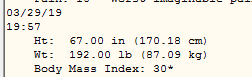 Sample Documentation
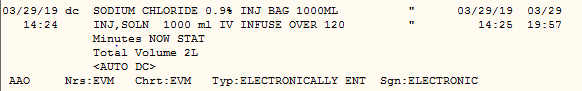 Q48 targvol
Crystalloid fluid volumes ordered that are equivalent to 30 mL/kg or within 10% less than 30 mL/kg are considered the target ordered volume.
    Example in D/D rules.
If the total volume of crystalloid fluids ordered is less than the target ordered volume, select Value “2.” 
If there is documentation the infusion was stopped prior to reaching the target ordered volume, select Value “2.”
Sample Documentation
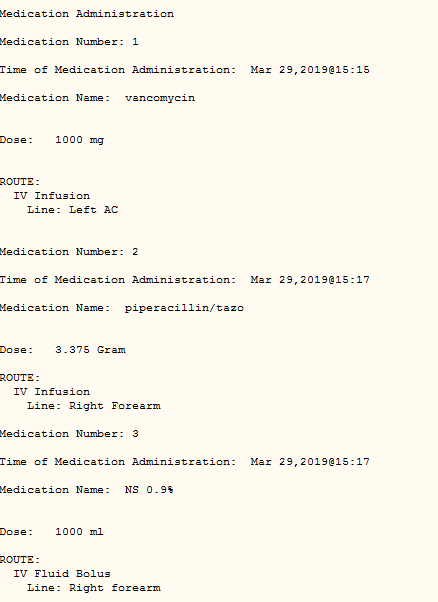 Q49 crystlend
Enter the earliest documented time the target ordered volume of crystalloid fluids was completed. 
Review all data sources to determine the time the target ordered volume of crystalloid fluids was completed. Enter the exact time.
Q49 crystlend (following guidelines from pershypo)
If the completion time of the target ordered volume is NOT documented in the medical record use the following criteria to determine the conclusion time
 If the order includes a time frame over which to infuse the          crystalloid fluid, identify the time the fluids are started and          add to that the duration identified in the order. This will          represent the conclusion of crystalloid fluids. 
    Example: An order for 1500 mL over 1 hour and the infusion
    is started at 10:00. Add 1 hour to the start time to determine 
    infusion end time of 11:00.
Q49 crystlend (Example)
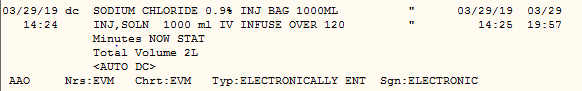 Start time 14:26 – infuse over 2 hours 
End time 16:26
Q49 crystlend (Example)
If the order includes a rate at which to infuse the crystalloid fluids, the end time can be calculated based on the volume,      the rate and the start time. Example: An order for 1500 mL at 1000 mL/hour and the infusion is started at 10:00. The time over which 1500 mL is infused is the volume divided by the rate. 1500 mL divided by 1000 mL/hour is 1.5 hours. Add 1.5 hours to the start time to determine infusion conclusion time of 11:30.
Q50 pershypo
During the time frame from time fluids are completed to 1 hour after fluids completed is there physician/APN/PA documentation that persistent hypotension or new onset of hypotension was present?
1. Yes
2. No
3. No, the patient was not assessed for persistent hypotension or new onset of hypotension within one hour after the conclusion of crystalloid fluid administration at the target ordered volume, or unable to determine
4. Not applicable - Crystalloid fluids were administered but at a volume less than the target ordered volume
Q50 pershypo
The criteria for determining persistent hypotension or new onset of hypotension are (same as for Q38 hypotns except different timeframe):
In the one hour following conclusion of administration of the target ordered volume of crystalloid fluids, two consecutive documented blood pressure readings of either:
           systolic blood pressure <90, or
           mean arterial pressure (MAP) <65 or
           a decrease in systolic blood pressure by >40mm/Hg 
             Physician/APN/PA documentation must be present in 
             the medical record indicating a >40 mmHg decrease in
             SBP has occurred and is related to infection, severe 
             sepsis or septic shock and not other causes.
Q50 pershypo
Hypotensive BPs within the hour acceptable to use (Examples in D/D rules)
Due to:
Acute condition
Acute on chronic condition
Infection
Term documented instead of abnormal value
Conflicting documentation – hypotension normal or chronic AND possibly due to severe sepsis/septic shock
Persistent hypotension is unable to be determined but a vasopressor was administered
Q50 pershypo
Hypotensive BPs within the hour NOT acceptable to use
Obtained within OR, interventional radiology, during active delivery, or procedural/conscious sedation
Documented from an orthostatic BP evaluation (tilt test)
Documented as normal for patient due to chronic condition
Documented as due to non-infectious source/process
Persistent more that six hours after septic shock time
Q51 vasoprs
During the timeframe from septic shock time to 6 hours after, is there documentation an intravenous (IV) or intraosseous (IO) vasopressor was administered?
Only Acceptable Vasopressors given via the IV or IO route: (Table in D/D Rules)
Only abstract from documentation that demonstrates actual administration of the vasopressor. 
(Go to Instrument)
Q52 vasoprsdt and vasoprstm
During the timeframe from septic shock time to 6 hours after, enter the date/time on which an IV or IO vasopressor was administered.
Guidelines follow Q51 vasoprs guidelines
If a vasopressor was infusing at the date/time of presentation of septic shock, and multiple doses were subsequently given, abstract the date/time the vasopressor that was infusing at the time of presentation of septic shock was initiated. 
    (See Example in D/D rules)
Q54 rptvolst
During the timeframe from initial time of fluid administration to 6 hours after septic shock presentation time, is there documentation of a repeat volume status and tissue perfusion assessment?
A repeat volume status and tissue perfusion assessment may consist of any one of the following three: 
1. Physician/APN/PA documentation indicating or attesting to performing or completing a physical examination, perfusion (re-perfusion) assessment, sepsis (severe sepsis or septic shock) focused exam, or systems review. (Examples in D/D rules)
Q54 rptvolst
2. Physician/APN/PA documentation indicating or attesting to performing or completing a review of at least five of the following eight parameters
Arterial O2 saturation
Capillary Refill
Cardiopulmonary assessment (See D/D rules)
Peripheral pulses
Shock Index (SI)
Skin Color or Condition
Urine Output
Vital Signs
Q54 rptvolst
3. Documentation demonstrating one of the following was measured or performed.   
 CVP
 ScvO2
Echocardiogram
Fluid Challenge or Passive Leg Raise 
   
 If No documentation found of repeat volume status and tissue perfusion assessments, choose Value “2” for Q54 rptvolst
Q55 rptvolstdt and rptvolsttm
During the timeframe from initial time of fluid administration to 6 hours after septic shock presentation time, enter the date/time on which a repeat volume status and tissue perfusion assessment was documented by a physician/APN/PA.
Physician/APN/PA documentation must occur or reflect the assessment was performed between Crystalloid Fluid Administration Date/Time and six hours after Septic Shock Presentation Date/Time.
If multiple repeat volume status and tissue perfusion assessments performed, abstract the date/time of the earliest assessment documented within the appropriate time window.
QUESTIONS??
Abstraction to be completed by 7/29/20
Email shmiller@qualityinsights.org
               asites@qualityinsights.org
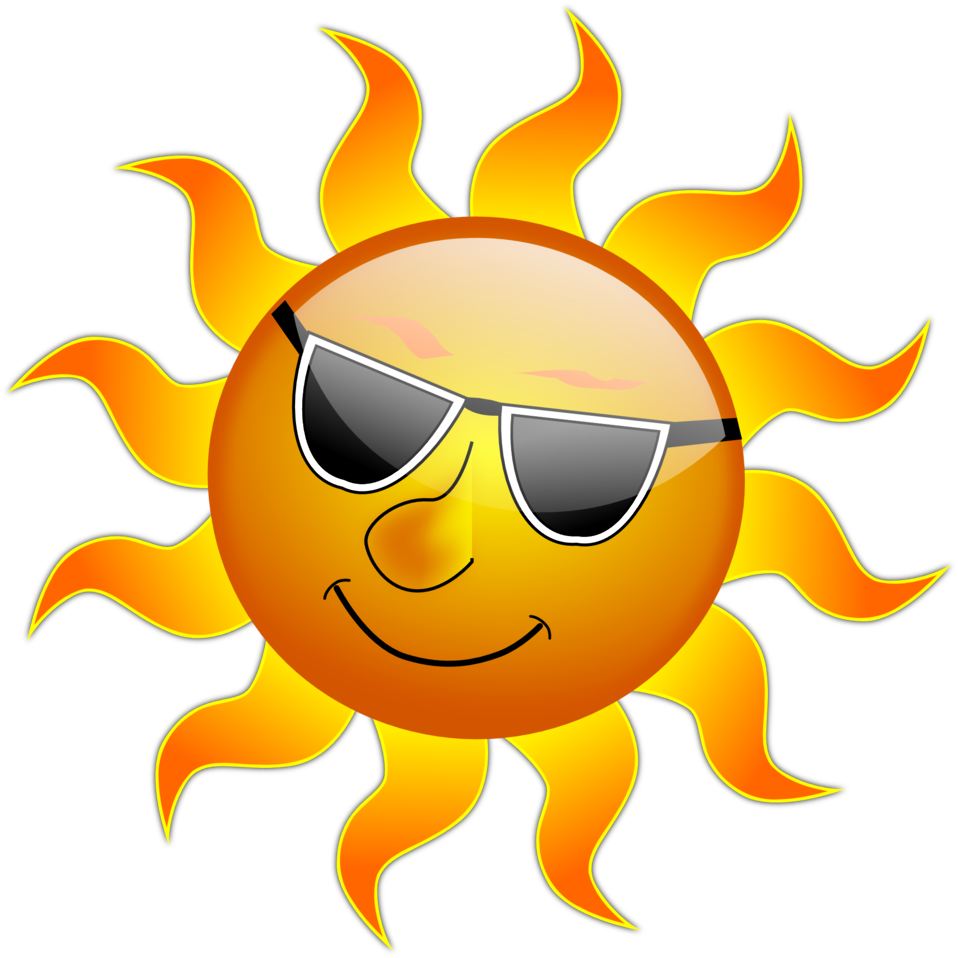 Thank you!